PROF.DR.İSMAİL BALIK
ENFEKSİYON HASTALIKLARI ANABİLİM DALI
WWW.İNFEKSİYON.ORG    WWW.akilciilacdernegi.com
Viral Hepatitler
Hepatit A
Hepatit B
Hepatit C
Hepatit D
Hepatit E
Hepatit A
Dünyada yılda 1.5 milyon hepatit A olgusu görülmektedir
Prevalansı gelişmişlik düzeyi ile ters orantılıdır
Türkiye’de çocukluk çağında anti-HAV seroprevalansı % 90’dır
Hastalık ileri yaşlarda geçirildiğinde daha şiddetli olabilir
Hepatit A kronikleşmez
Hepatit B
Dünya nüfusunun 2/5’i (2 milyar kişi) HBV ile karşılaşmıştır
350 milyon kişi taşıyıcıdır
Her yıl 50 milyon kişi hepatit B ile infekte olmaktadır
Kronik HBV infeksiyonu, siroz ve karaciğer kanseri gibi ölümcül hastalıklara neden olabilir
Türkiye’de Hepatit B
Taşıyıcı Seropozitif
> %5   > % 30
Taşıyıcı Seropozitif
< %4	   < % 30
Hepatit B Virus İnfeksiyonu
Akut hepatit
İkterik
Anikterik sepmtomatik
İnaparan
Fulminan hepatit
Kronik hepatit
Siroz
Hepatosellüler kanser
Relaps
Morbidite
Mortalite
İş gücü kaybı
Hastalığın Seyri
100
100
80
80
Kronik infeksiyon oranı (%)
İkter oranı (%)
60
60
Kronik infeksiyon
40
40
20
20
Semptomlu hastalık
0
0
1-6 ay
7-12 ay
Büyük çocuklar ve erişkinler
Doğum
1-4 yaş
Hastalık yaşı
Akut HBV infeksiyonu
Semptomlar
Viremi
(HBV DNA, DNA polimeraz)
ALT
HBeAg
anti-HBc
HBsAg
anti-HBs
ALT
anti-HBe
8
10
12
2
4
6
2
4
6
Ay
Yıl
[Speaker Notes: Akut HBV Enfeksiyonunda Viral Göstergeler 
Bu grafik bir akut HBV enfeksiyonunun doğasını göstermektedir. Enfeksiyona işaret eden serum göstergeleri, en fazla 6 ay süreyle saptanabilir. 6 aydan sonra virüs temizlenir ve kanda viral proteinlerin antikorları görünür. 


Dufour DR et al. Diagnosis and monitoring of hepatic injury 1: performance characteristics of laboratory tests. Clin Chem 2000;46:2027–49.]
Kronik HBV enfeksiyonu
Akut
(6 ay)
Kronik
(Yıllar)
HBeAg
anti-HBe
HBsAg
Anti-HBc total
Titre
Anti-HBc IgM
Yıllar
0
4
8
16
20
24
28
36
12
32
52
Temas sonrası haftalar
[Speaker Notes: SEROLOGIC MARKERS 
The serologic response to HBV infection is well-characterized (Fig 2    Fig 3).2 In acute infection, HBsAg and antibody to the viral core (anti-HBc) become detectable in blood at the onset of elevated results of liver tests. The anti-HBc is gamma M immunoblobulin (IgM) initially, and this serves to distinguish acute from most chronic infections. Markers of viral replication such as HBeAg and HBV-DNA occur early in the course of acute infection. Convalescence is characterized by return of the elevated alanine aminotransferase (ALT) level to normal, loss of HBsAg, HBeAg, and HBV-DNA, and development of antibody to HBsAg (anti-HBs). To meet the definition of acute hepatitis, this must occur within 6 months. However, IgM anti-HBc may persist for several months after acute infection. Anti-HBs and anti-HBc (non-IgM) usually persist for life after acute infection. Chronic infection occurs in approximately 2% to 5% of acutely infected adults. Serologically, it begins like acute hepatitis B except that HBsAg persists, usually for life, and markers of viral replication, such as HBeAg and HBV-DNA, are present for months to years. This period of active replication is usually self-limited; 10% to 15% of chronically infected patients will lose detectable replication each year. This process called seroconversion is characterized by loss of HBeAg and HBV-DNA, normalization of the serum ALT, and reduction of inflammation in the liver. The post-seroconversion phase of infection is often called the nonreplicative phase, though low levels of HBV replication may still be detected in the liver by amplification techniques such as the polymerase chain reaction (PCR). 
DIAGNOSIS 
Although the diagnosis of hepatitis B is straightforward, the number of available serologic markers may initially be confusing. Basically, serologic testing answers four questions: is infection present; if so, is it acute or chronic; if present, is it replicative; if not present, is there convalescent (protective) antibody. These questions can usually be answered with the algorithm shown in Figure 4.]
Doğal seyir (1)
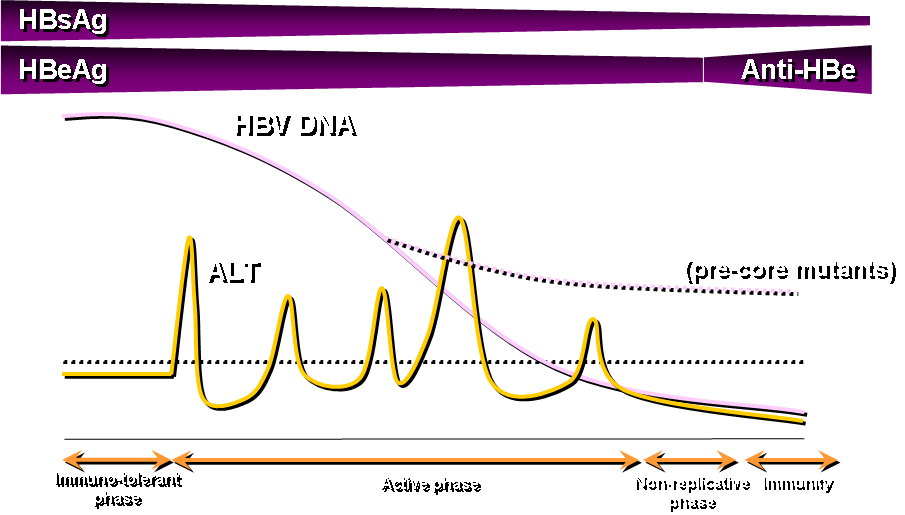 Prekor mutantlar
İmmün toleran faz                    Aktif faz                         Non-replikatif faz
[Speaker Notes: Natural history of chronic hepatitis B acquired in childhood. The initial phase of immune tolerance is followed by the phase of immune clearance of hepatitis B virus (HBV) and finally the cessation of HBV replication. The transition from the replicative to the nonreplicative phase may be rapid and smooth (----) or prolonged and fluctuating (---). CPH = chronic persistent hepatitis; NSRH = nonspecific reactive hepatitis; CLH = chronic lobular hepatitis; CAH = chronic active hepatitis; HCC = hepatocellular carcinoma. From Lok and Lai [19], with permission]
Hepatit C
Flavivirus
Viral genom pozitif sarmallı RNA
Yarı ömrü 7 saat
1989 yılında Choo ve ark tanımladı
Sadece insan ve şempanzelerde infeksiyon etkeni
Kan yolu ile bulaş
Aşısı yok
HCV Sorunu
Tüm dünyada kronik hepatit, siroz ve HSK’nın en sık sebebidir 
Kronikleşme riski > % 70
Siroz % 10-20
Dünyada ~50 milyon kişi infekte
~5 milyon Avrupa
~4 milyon ABD
Yıllık ölüm ~12.000 kişi
KKH Mortalite % 1-5
Kronik Hepatit C
Hayat kalitesinde azalma
Karaciğer fibrozisi ve siroz gelişimi
Karaciğer transplantasyonunun önemli nedeni
Hepatosellüler karsinoma ile ilişki
Hepatit D
Tüm dünyada 15 milyon infekte kişi vardır
Birlikte bulunduğu hepatit B virusu infeksiyonunun kliniğini ağırlaştırır ve hızlandırır
Hepatit D süperinfeksiyonu, hastalığın endemik olduğu ülkelerde en sık siroz nedenidir
Hastaların çoğunda 5 yıldan önce siroz gelişir
Hepatit D Türkiye’de endemiktir
Asemptomatik HBsAg taşıyıcılarında 	% 1-5
Akut hepatit B					% 6-22
Kronik karaciğer hastalığı			% 31-58
Hepatit E
Gelişmekte olan ülkelerde endemiktir
Sınırlı veya büyük epidemiler yapar
Hindistan, Çin, Meksika
Anti-HEV seroprevalansı ortalama
Avrupa’da % 0.5
Türkiyede % 6
Hepatit E kronikleşmez
Gebelerde % 20 oranında ölümcül seyredebilir
Bulaşma Yolları
Bulaşma
Kan yolu
Hepatit B, C, D, G
Cinsel temas
Hepatit B
Anneden bebeğe geçiş
Hepatit B
Dışkı-ağız (Kontamine su, yiyecek ile)
Hepatit A, E
Dışkı-Ağız Yolu
Dışkı ile bulaşmış
Su
Besin maddeleri
Etkenle kirlenmiş yüzeylere temas
Hastanın kullandığı malzemeler
Oral – anal cinsel temas
Hepatit A, E
Risk Faktörleri
Kapalı yaşam
Toplu yaşam
Kamplar
Kötü hijyen şartları
Kanalizasyon sistemi bozuklukları
Endemik bölgeye seyahat
Doğal afetler
Deprem, sel
Dışkı - Ağız Yolu İle BulaşRisk Altındakiler
Hepatitli hastanın yakın bireyleri
Kreş çalışanları
Besin endüstrisinde çalışanlar
Laboratuvar çalışanları
Askeri personel
Eşcinseller
Endemik bölgelere seyahat edecek kişiler
Kan Yolu İle Bulaş
Kan ve kan ürünlerinin transfüzyonu
Kanla bulaşmış aletler
İğne
Enjektör
Tıbbi aletler
Jilet
Manikür, pedikür
Dövme yaptırılması
Hepatit B, C, D, G
Kan Yolu İle BulaşRisk Altındakiler
Sağlık personeli
Hemodializ hastaları
Diş tedavisi yapılması
Damar içi ilaç bağımlıları
Sık kan transfüzyonu yapılanlar
Hayatını cinsel yoldan kazananlar
Hepatit B hastaları ile birlikte yaşayanlar
Cinsel Temas
Her türlü cinsel temas
Hepatit B
Klinik
İnkübasyon Süresi
Hepatit A	15-45   gün
Hepatit B	50-180 gün
Hepatit C	30-150 gün
Hepatit D	21-50   gün
Hepatit E	21-90   gün
Hepatit G	14-145 gün
Klinik Gidiş
Bulaşma
İnkübasyon Dönemi
Prodrom Dönemi
İkterik Dönem
Klinik Görünüm
Akut Hepatit
İnaparan
İkterik
Anikterik semptomatik
Klinik Gidiş
Uzamış 
Kolestaz
Akut Hepatit
Relaps
Fulminant Hepatit
Preikterik Dönem: Semptomlar
Süre 2-15 gün
Ateş
37.8-40 C
Özellikle Hepatit A
Çocuklarda görülmeyebilir, erişkinde 5 güne kadar uzar
İnfluenza benzeri semptomlar
Baş ağrısı
Preikterik Dönem: Semptomlar
Halsizlik
Akşamları belirgin
Karın ağrısı
İştahsızlık
Sigara, kahve ve yiyeceklerden tiksinme
Bulantı-kusma
Kilo kaybı	(~4kg)
Artralji
Sıklıkla büyük eklem tutulumu
İkterik Dönem
İkterle birlikte semptomlarda azalma
Genç erişkinde semptomlarda artış olabilir
Kaşıntı
İdrar renginde koyulaşma
Dışkı renginde açılma
Anikterik olabilir
Kolestaz
Relaps
Fulminant hepatit
Fulminant Hepatit
Etkenler
HAV, HBV, HEV
Fetor hepatikus
Flapping tremor
Konfüzyon
Uykuya meyil
Rijidite
Kusma
Koma
Ateş
Kanama
Karaciğerde küçülme
Ayırıcı Tanı
Preikterik dönem
Akut batın
Akut apandisit
Akut gastroenterit
İnfeksiyöz mononükleoz
Üst solunum yolu infeksiyonu
İkterik dönem
Cerrahi kolestaz
Toksik hepatit
Leptospiroz
Laboratuvar Tanı
Biyokimyasal Testler
ALT	AST		GGT		ALP
Akut viral hepatit    	+++	+++		++		N/+
İlaç			++	++		++		N/+
Kronik aktif hepatit 	++	++		++		+
Siroz
Alkolik		   	N/+	+		+++		N/+
Konjestif		N/+	+		++		N/+
Primer biliyer siroz 	+	+		+++		+++
Kolestatik
İntrahepatik	    	++	++		++		++
Ekstrahepatik	   	+	+		+++		+++
Tümör		   	N/+	+		++		+
Korunma
Korunma - Hepatit A, E
Temiz içme ve yıkama suyu sağlanması
Suların klorlanması
Kanalizasyon sistemlerinin yeterli olması
Nüfus planlaması ve iyi yaşam koşulları
Kontamine yiyeceklerin kontrol edilmesi
Sebze ve meyvaların yıkanması
Kişisel klasik temizliğe dikkat edilmesi
Tuvalet sonrası el yıkama
Tuvalet temizliği
Hastanın kullandığı materyallerin ayrılması
1
2
Hepatit A Aşısı
İnaktif virus aşısı
Form
Çocuk
Erişkin
6-12 ay ara ile 2 doz uygulanır
IM uygulama
Diğer aşılarla birlikte uygulanabilir
Aşı Uygulaması
Çocuklara uygulanabilir
> 2 yaş
Koruyuculuğu > % 95
Uzun süreli  35 yıl koruma
Salgınlar sırasında yapılması koruyucudur
Hepatit A Aşısı Test
Çocuklarda aşı öncesi teste gerek yoktur
Erişkinde test yapılabilir
Aşılama sonrası teste gerek yoktur
Hepatit A Aşısı Endikasyonları
İnfekte kişiler ile teması olanlar
Endemik bölgelere seyahat edecek kişiler
Uyuşturucu kullananlar
Homoseksüeller
Laboratuvar personeli
HAV infeksiyonundan korunmak isteyenler
Kronik Hepatit B ve C olgularına uygulanmalıdır
Epidemiyoloji ve Aşılama
Yüksek endemisite 	 seçici aşılama
Orta endemisite 		 ?
Düşük endemisite 		 rutin aşılama
Sterilizasyon
KorunmaKan yolu ile bulaş
Kontrolsüz kan nakli yapılmamalı
Kanla temas olasılığı yüksek aletler ortak kullanılmamalı
Enjektör, iğne, jilet
Diş fırçası
Akupunktur aletleri
Manikür- pedikür aletleri
Neden Hepatit B Aşısı
Akut hepatit
Kronik hepatit gelişimi
Kronik karaciğer hastalığı
Karaciğer kanseri
Önler
1
2
3
Hepatit B Aşısı
Sentetik aşı
% 95 koruyucu
Virus alma tehlikesi yok
Kanser riski yok
Tüm yaşlarda uygulanabilir
IM uygulama
Hepatit B Aşısı
Rutin aşılama şemasına entegre edilebilir
Diğer aşılar ile geçimsizliği yoktur
HBIG ile birlikte (farklı alana) uygulanabilir
İmmun yetmezlikte kullanılabilir
Hepatit B Aşısı Yan Etki
Yan etkiler hafiftir
En sık uygulama yerinde ağrı ( % 12)
Ateş (% 2)
Kas ağrısı
Eklem ağrısı
Deri döküntüsü
Aşı Öncesi Test
Erişkinde aşı öncesi test yapılabilir
Çocuklarda teste gerek yok
Aşı Öncesi Testler
Anti HBc Total
HBsAg
Anti HBs
HBsAg veya Anti HBs pozitiflerin aşı olmasına gerek yoktur
Aşılı olmayanlarda tek başına anti HBs anlamlı değildir
Aşı Sonrası Test
Sağlık personeli
Bağışıklığı baskılanmış hastalar
HBs Ag pozitif annelerin bebekleri
Temas sonrası profilaksi yapılanlar
Dializ hastaları
Her yıl kontrol
Doz
Doz aralığı
0. 1. 6. aylarda
0. 1. 2. 12. aylarda
İlk iki doz arasında en az 1 ay süre olmalıdır
2. ve 3. doz arası uzun olursa immunojenite daha yüksek
Koruyuculuk
Koruyucu özelliği en az 13 yıl
Ek doz aşıya gerek yok
Aşı Yanıtsızlarda Yaklaşım
Antikor yanıtı görülmeyenler (<10 IU/ml)
Ek 3 doz aşı sonrasında % 46 serokonversiyon
Yaralanmada Yaklaşım
* Yüksek riskli olgu
Aşı Yanıtsız ve Yaralanma
Daha önce iki seri aşı yapılmışsa
1 ay ara ile iki doz HBIG (0.06 ml/kg)
Tek seri aşı yapılmışsa
HBIG + aşı şeması
Temas Sonrası Profilaksi
Anneden Bebeğe Geçiş
Hamilelikte
Doğum sırasında
Emzirme ile
Hepatit B
Hepatit B Taşıyıcısı Hamile
Anneden bebeğe bulaş % 70-90
Hamilelik sırasında düzenli kontrol
Yenidoğana doğum sonrası hemen
Aşı
HBIG
% 95 koruyucu
Taşıyıcılarda Doğumda Yaklaşım
Aşı
HBIG
Doğumdan sonra 12 saat içinde
7 günden sonra etkisiz
48 s yapılanlarda etkisi düşük
Seronegatif Riskli Gruplar
Kronik HCV infeksiyonu
HIV ile infekte hastalar
Transplant hastaları
Solid organ
Kİ
  				Aşılanmalıdır
Ev İçi Bulaş
Taşıyıcıların yakın aile bireyleri test edilmeli
Seronegatif olanlar aşılanmalıdır
Akut hepatitli olguların seronegatif eşleri
Aşı + HBIG
KorunmaCinsel temas ile bulaş
İki kişi arasında karşılıklı sadakata dayanan beraberlik güvenli cinsel yaşamdır
Riskli ilişkilerden kaçınma
Kondom kullanımı
Tedavi
Tedavide Amaç
Hastalığın erken dönemi
İlerlemeyi durdurma
İnfektiviteyi azaltma
Hayat kalitesini artırma

Presirotik/sirotik dönem
İlerlemeyi azaltma
Komplikasyonları azaltma
Yaşam süresinin uzatma
Eradikasyon
Süpresyon
Tedaviye Yanıt
Biyokimyasal yanıt
ALT, AST normalleşmesi
Virolojik yanıt
Serum HCV RNA kaybı
Serum HBV DNA kaybı
Tedavi Seçenekleri
Kronik Hepatit B
İnterferon
Peginterferon
Lamivudin ve telbuvidin (zayıf antiviral etki)
Adefovir
Tenefovir ve entekavir (potent antiviral etki)
Kronik Hepatit C
Peginterferon
Peginterferon + Ribavirin
Peginterferon + Ribavirin + Telepravir / Bocepravir
Kronik B Hepatiti İnterferon Tedavisi
Tedavi edilecek ideal vaka:
ALT > 2 x Normalin üst sınırı
HBV-DNA (+)
Biopside kronik B hepatiti
Dekompanze karaciğer hastalığı YOK
6 ay haftada 3 gün 9-10 milyon ünite interferon-alfa
Tedaviye 3 ayda yanıt yoksa tedavi sonlandırılır
Kalıcı yanıt % 30-35
antiviral Tedavi
Oral kullanım
Uzun süreli tedavi
Relaps sorunu
Direnç sorunu
Mutasyon
Anti-HCV
pozitif
ALT yüksek
(> 6 ay)
TEDAVİ
Kompanse kc 
hastalığı
Histolojik tanı
KAH
HCV’de Kombine Tedavi
Interferon
Doz
3 MU/ haftada üç kez
          +
Ribavirin
Doz
 75 kg  1000 mg/gün
> 75 kg  1200 mg/gün
Tek başına yeterince etkili değil
Oral alınır
Hemolitik anemi
Kombinasyon Tedavisi
Tek interferon tedavisine göre daha etkin
Yanıtsızlarda yada F3-4 vakalarında üçlü tedavi:
Interferon+ribavirin+ telepravir yada bocepravir
 yeni: 
sofosbuvir-ledipasvir  ± Ribavirin
ombitasvir-paritaprevir-dasabuvir (-ritonavir) ± Ribavirin
Tedavi Süresi
Naive ve relaps olguları
Kombine tedavi 6 ay
Genotip 1 / yüksek viral yük 12 ay
Yanıtsız olgu
Kombine tedavi süre ?
Tedaviye Yanıtın İzlemi
Tek  başına interferon tedavisinde 3 ay sonunda HCV RNA pozitifliği devam ediyorsa tedavi sonlandırılmalıdır
Kombine tedavide 6 ay
INF’ların Yan Etkileri
Flu-like sendrom
Diğer yan etkiler
Yorgunluk
Alopesi
Kemik iliği süpresyonu
Nöropsikiyatrik yan etkiler
Depresyon
Apati
İrritabilite
INF’ların Yan Etkileri
Ciddi yan etkiler (< % 2)
Otoimmun hastalık
Depresyon (intihar riski ile birlikte)
Nöbet
Akut renal ve kardiyak yetmezlik
Retinopati
İnterstisiyel pulmoner fibröz
İşitme kaybı
Sepsis